WELCOME TO THE COE RESEARCH MENTORING WORKSHOP
OCTOBER 16, 2023
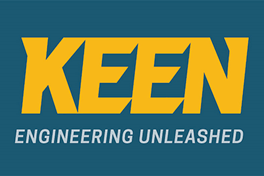 [Speaker Notes: Allow 10 minutes for coming in, getting food, and sitting down. Start after 10 mins.]
What Are the Three Words Coming to Your Mind When You Think of Research Mentoring?
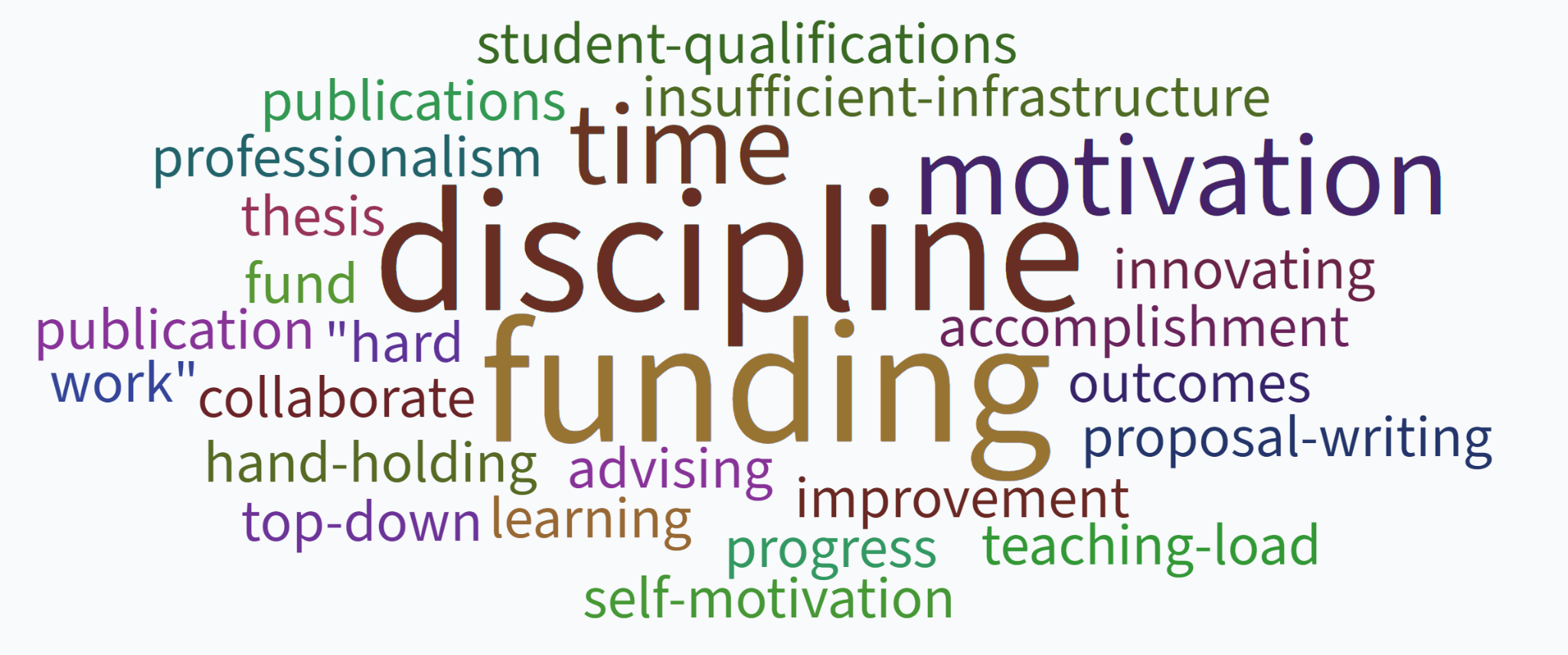 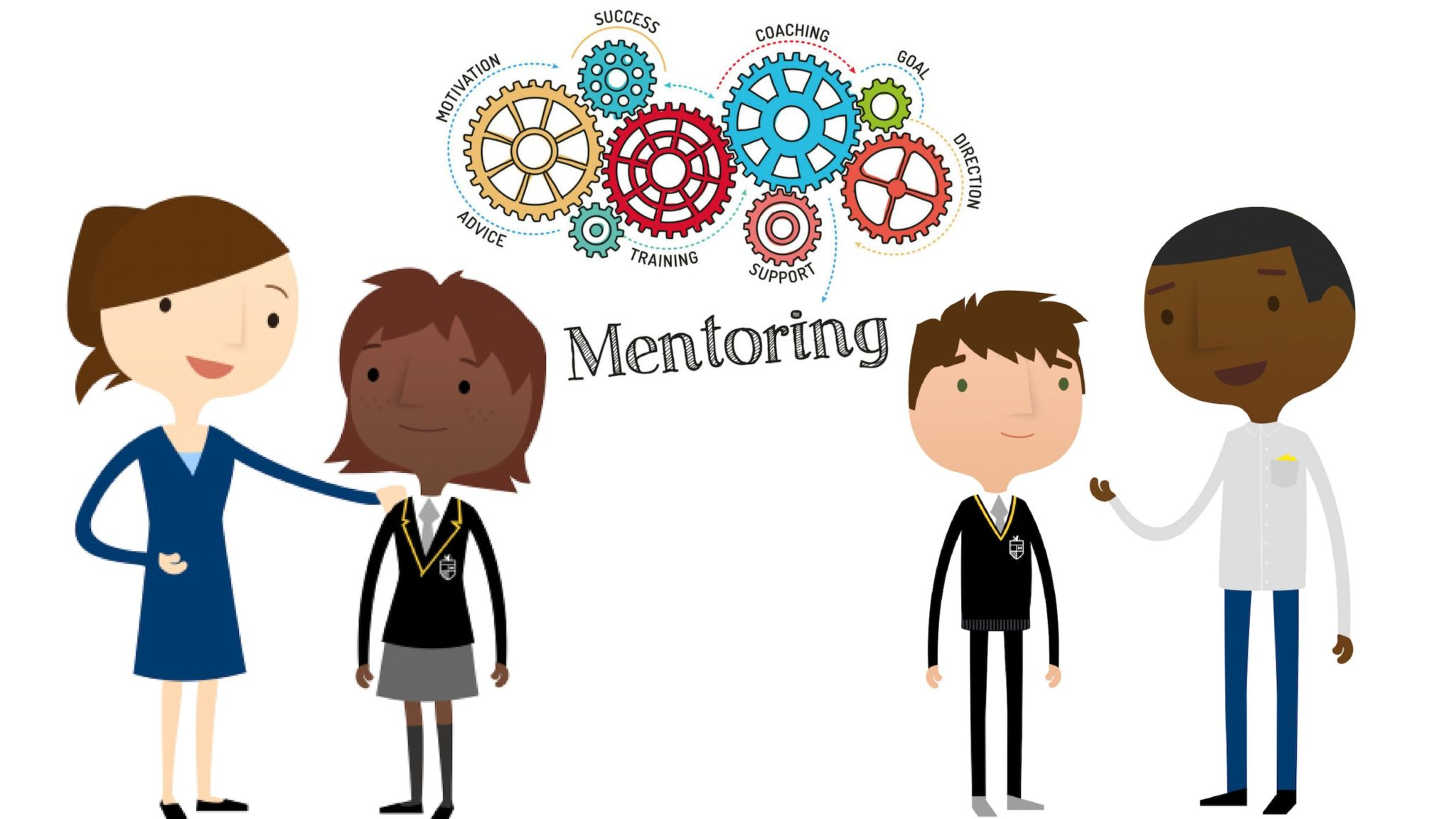 2022 Word Cloud Activity
[Speaker Notes: This is a word cloud of the results of asking faculty the above question.]
Let’s Work Together
Curiosity
To enhance the standardization, streamlining, and efficiency of research training processes

To equip faculty with tools and resources to improve the overall research mentoring experience

To create a community of practice where faculty can exchange ideas, share best practices, and learn from one another’s experiences.
Connections
Creating Value
Early Exposure
Training
Research
Assessment
Students
EM101
Research Awareness
Inspire Curiosity
Student Recruitment
Impact and Outcome
Student Motivation
Faculty Motivation
Skillset
EM Mindset
Student Preparation
Faculty & Students
T
R
A
E
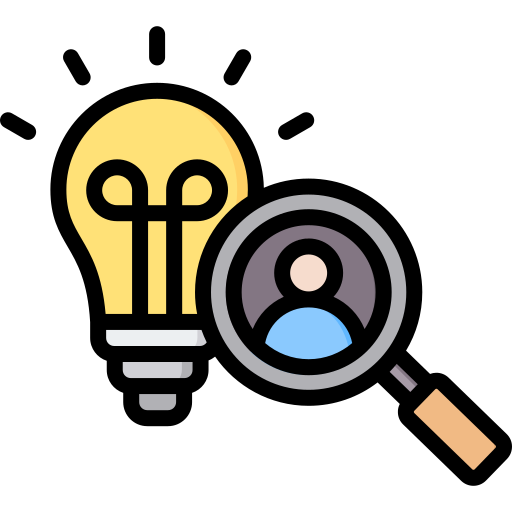 Faculty Development
Engage undergrads in research
Integrate 3C’s in mentoring
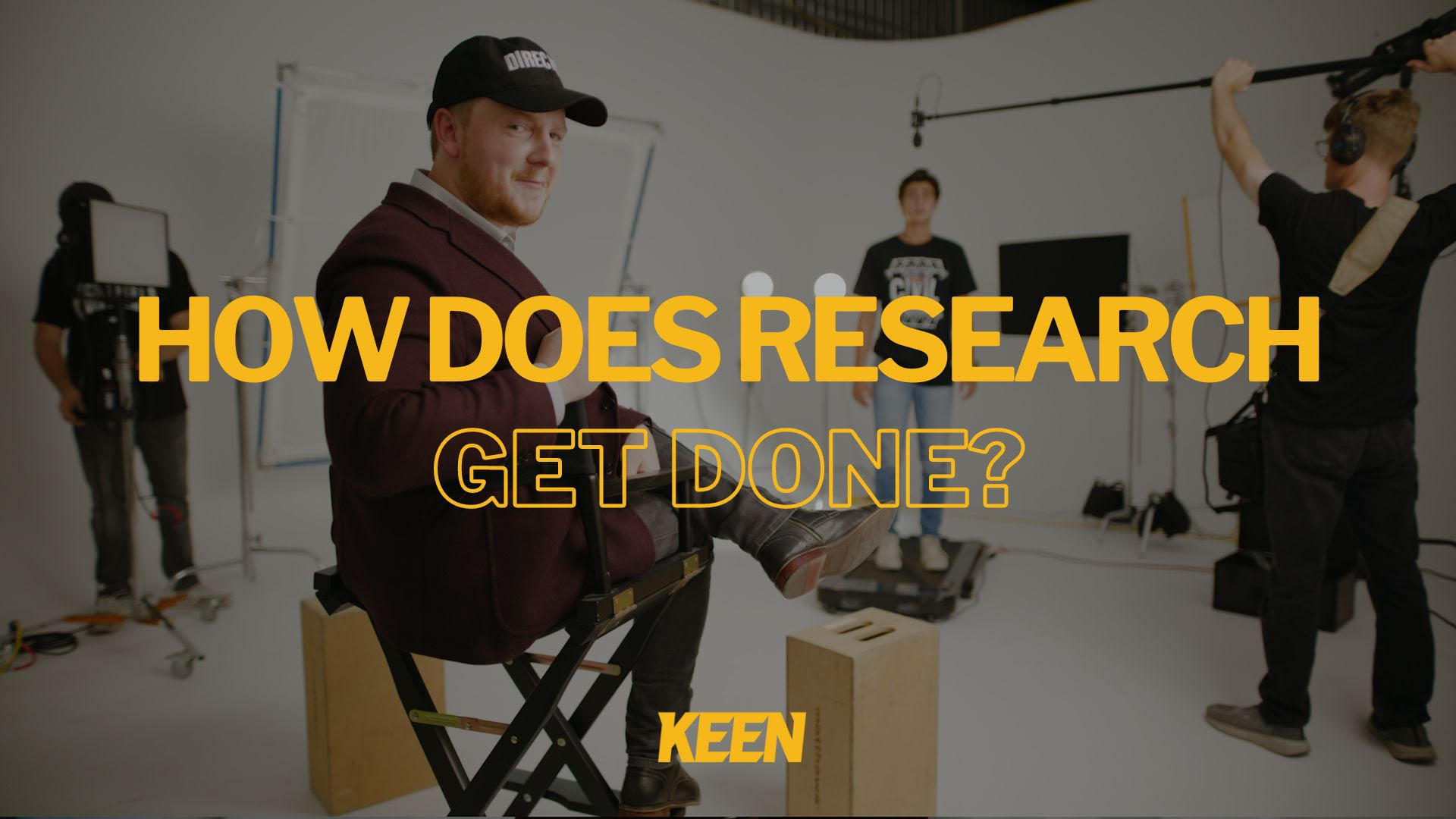 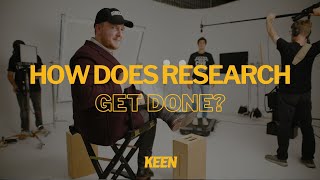 [Speaker Notes: Video Link: https://www.youtube.com/watch?v=065UM2wzhYU&list=PLvITFYQeu1sEo6gUTNPR9tlAp96F9RG4Z&index=4&pp=iAQB]
Student Research Training Workshops
Framing Research Questions
Developing Your Research Pitch
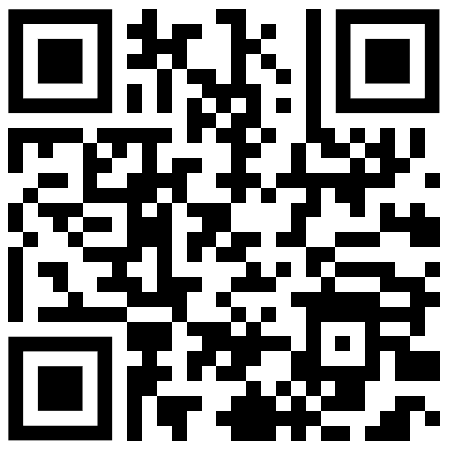 Thriving in a Research Environment
Effective Data Presentation
Building Resilience in Research
Maximizing the Impact of Your Research
Coming on November 9th and 10th
Please encourage your students to attend!
Student Research Training and Mentorship
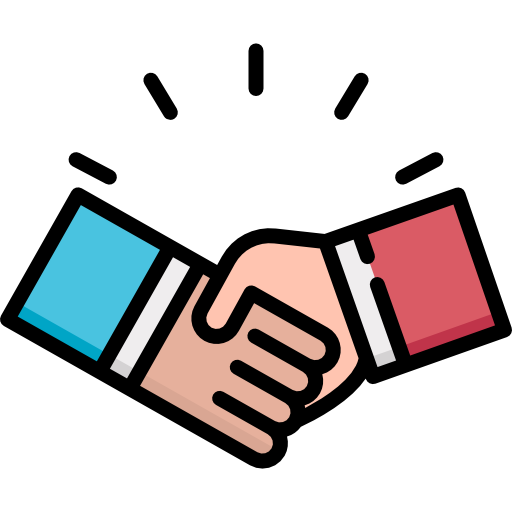 Skillset
Mindset
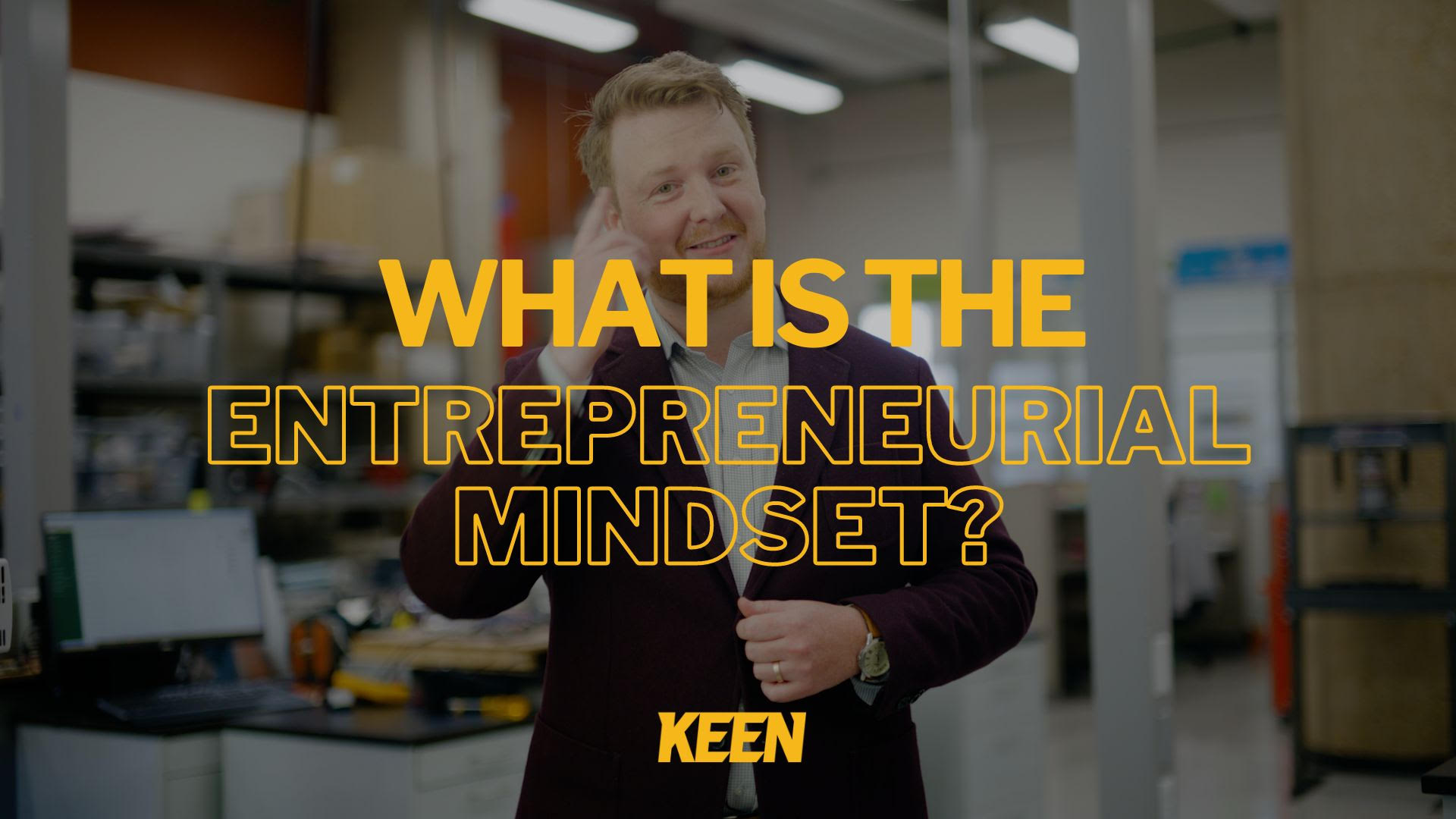 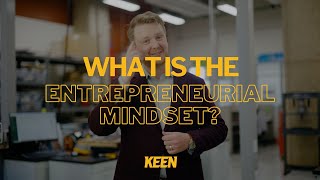 [Speaker Notes: Video Link: https://www.youtube.com/watch?v=Pvk6kVpLS3M&list=PLvITFYQeu1sEo6gUTNPR9tlAp96F9RG4Z&index=3&pp=iAQB]
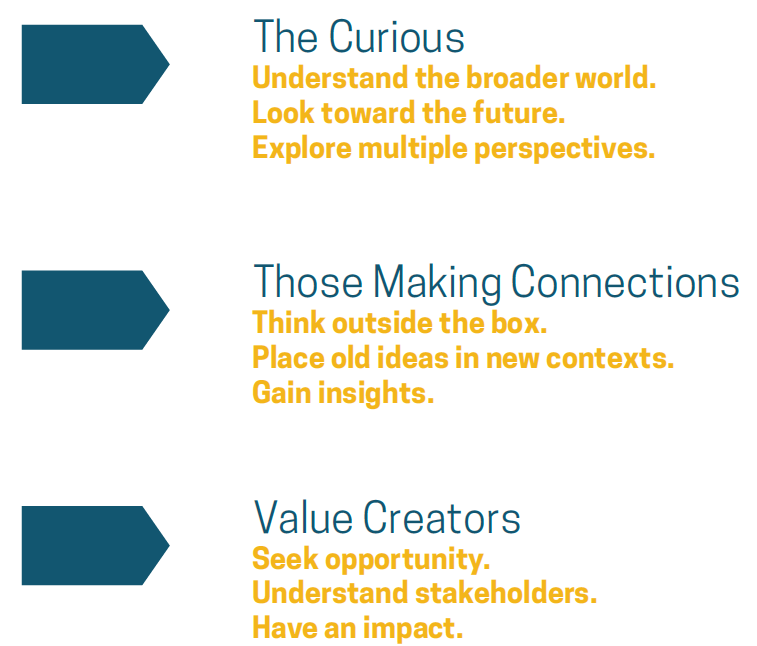 Let’s Talk about Inspiration
With your Group, discuss your strategies for inspiring new student researchers.
How do you ignite curiosity in your students?
How do you enable them to see the potential impact of their work on industry and real-world applications?
How do you foster an environment that encourages students to pursue interdisciplinary ideas?
Other thoughts?

   You have 10 minutes to write down answers.
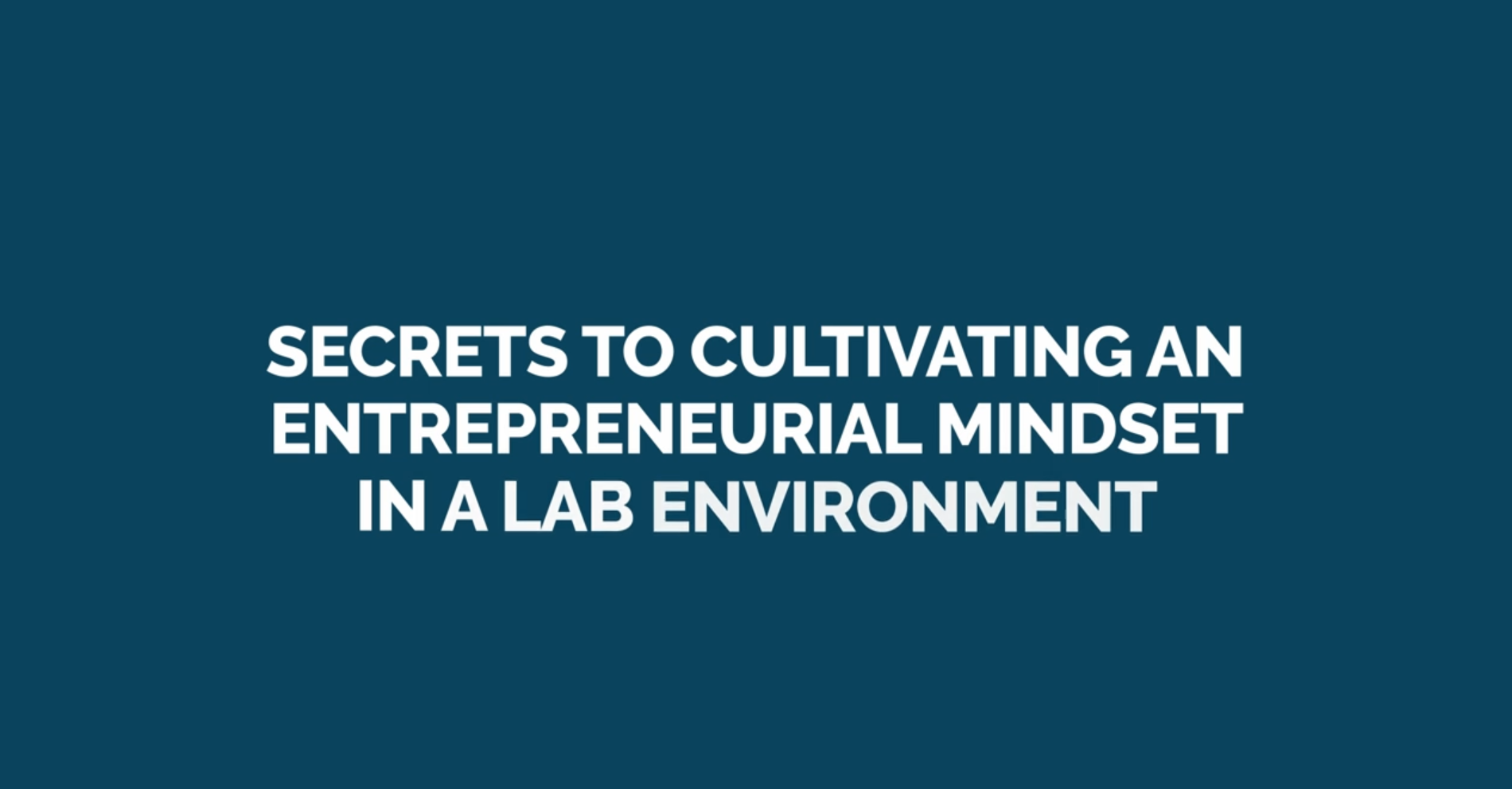 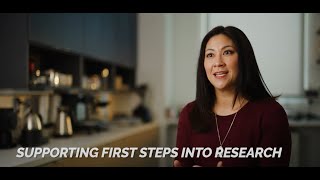 [Speaker Notes: Video Link: https://www.youtube.com/watch?v=gnFYxvKSm7s]
Storytelling - Student Success
When a student has the right research mindset, what does it look like?

Share stories of your best student researchers with your Group.

What made them great researchers to work with?

What do your stories have in common?
Now, Let’s Make A Plan…
Current Practices - You probably already use EM! How can you expand it?
New Ideas - What did you hear today that you liked? 
Planning - What are some concrete examples of changes you can make?
Timeline - How will you implement your plan? When are your target dates?
Follow-up - Meet with us to discuss your research mentoring process.
Report and Stipend - Fill out the follow-up report one year from now to receive a $500 stipend for implementing your plan. Your plan should involve long-lasting changes incorporating EM in your research mentoring of all your students.
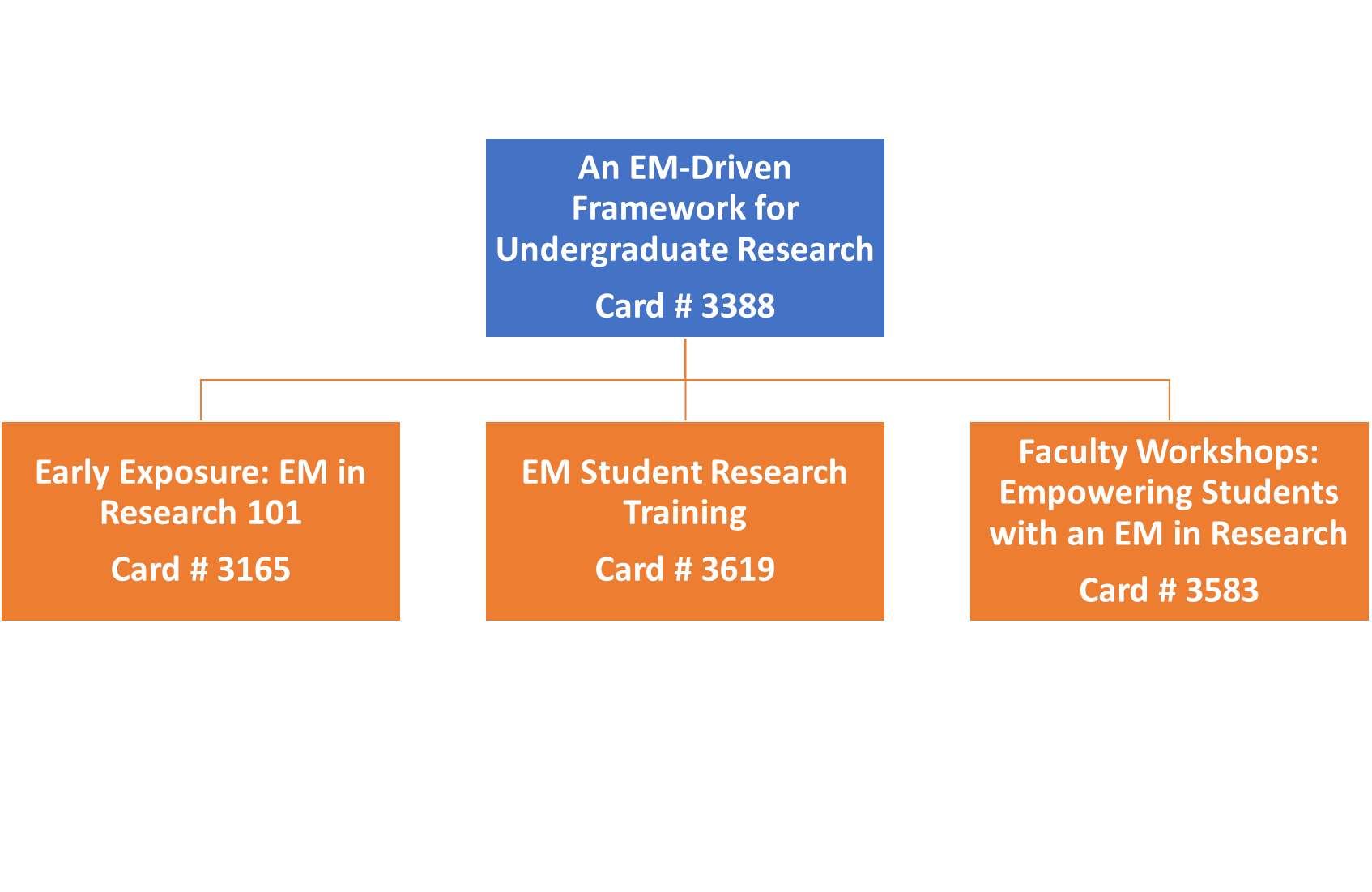 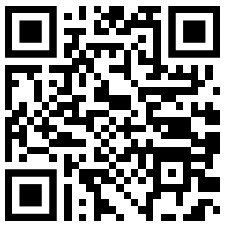 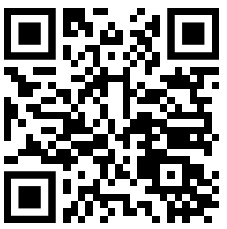 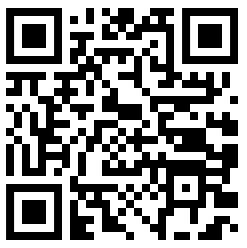 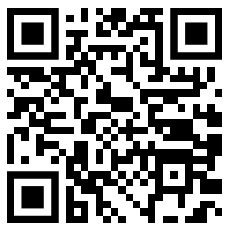